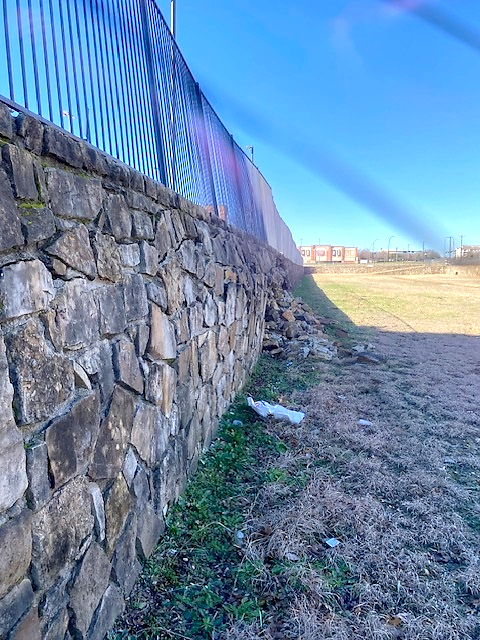 Signs of Retaining Wall Failure
Presented by: Calvin Bogart
Drainage & Erosion Manager
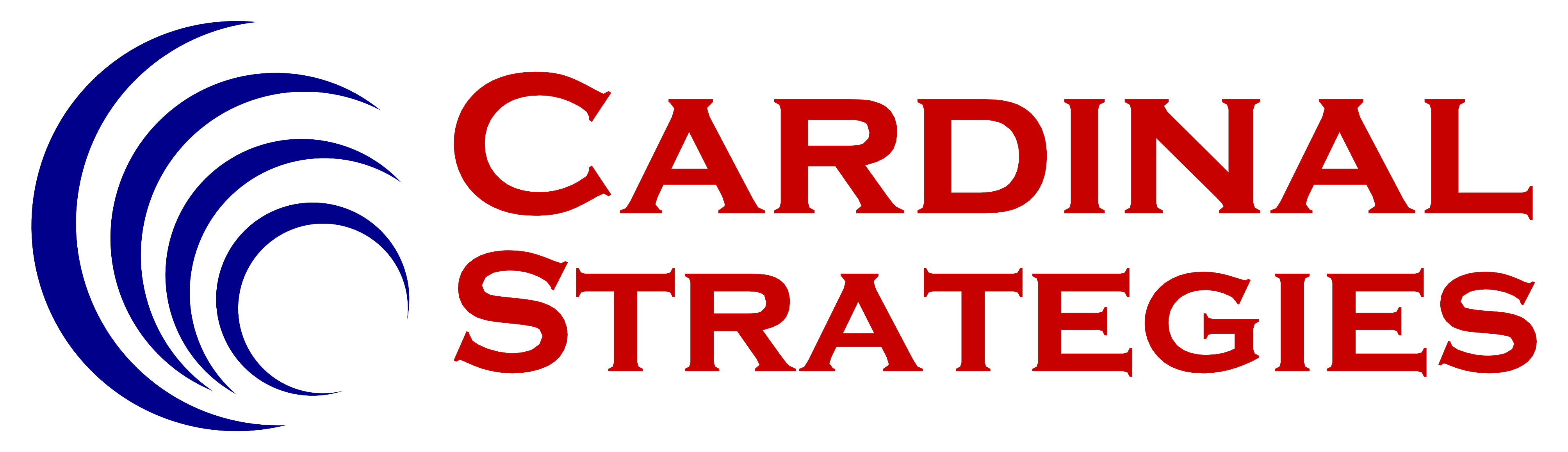 Drainage & Erosion Construction
offering a suite of remediation services and design-build capabilities
with our in-house Stormwater 
Engineering Division
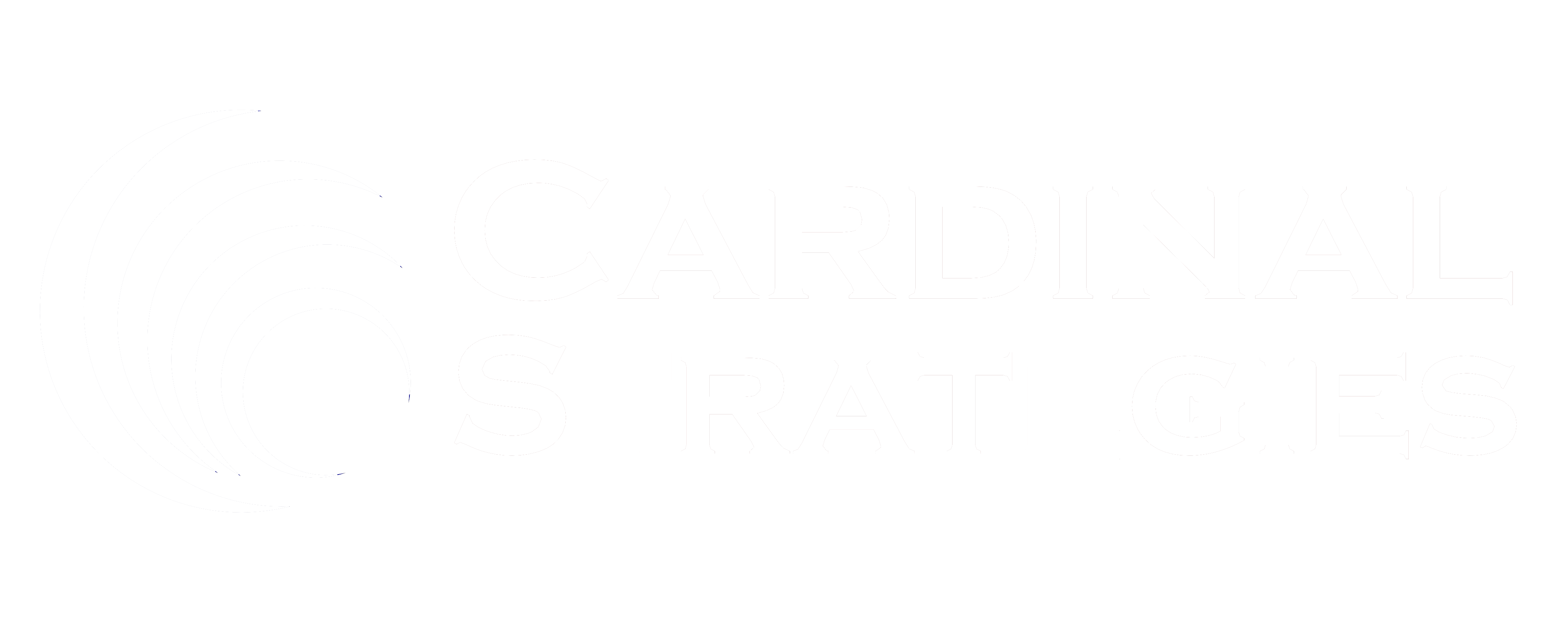 Overview
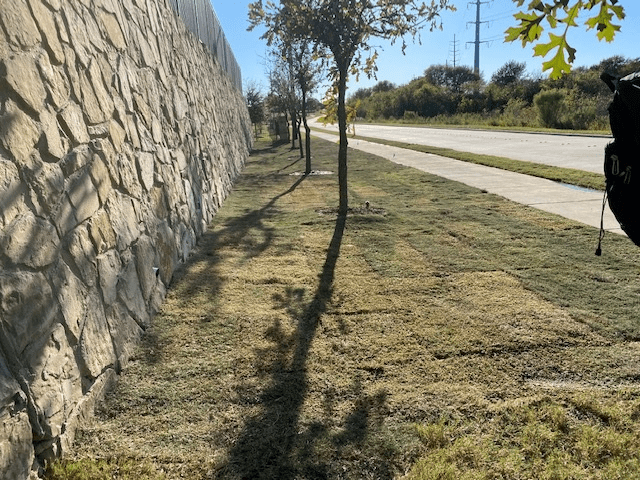 Information Importance
Signs at Top of Wall
Signs at the Wall Face
Cardinal Construction Solutions
Questions
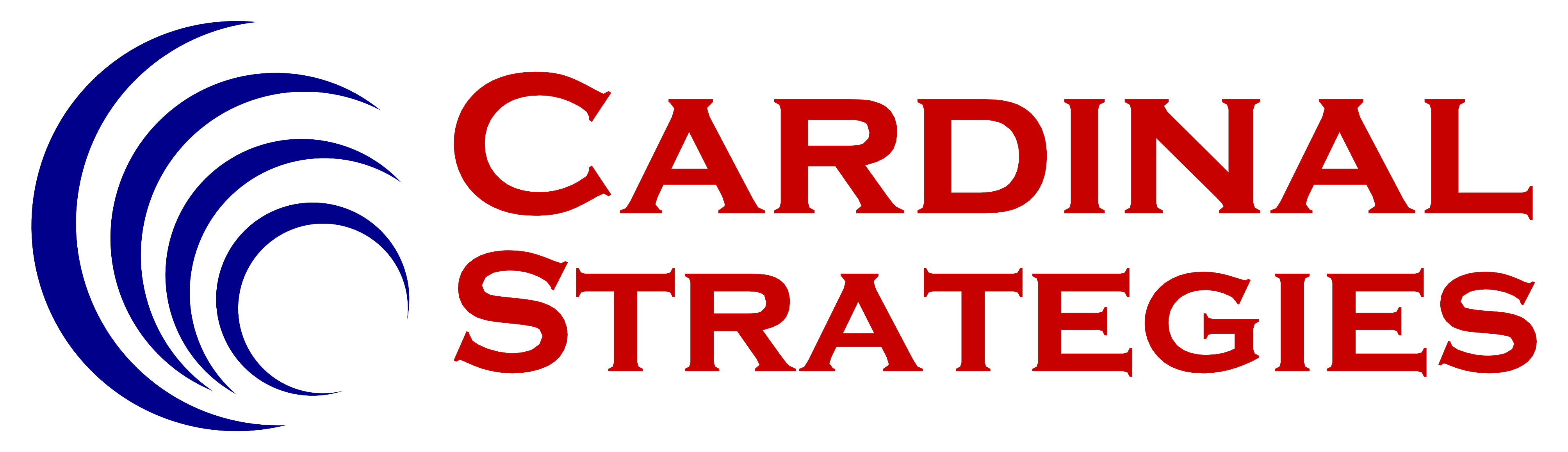 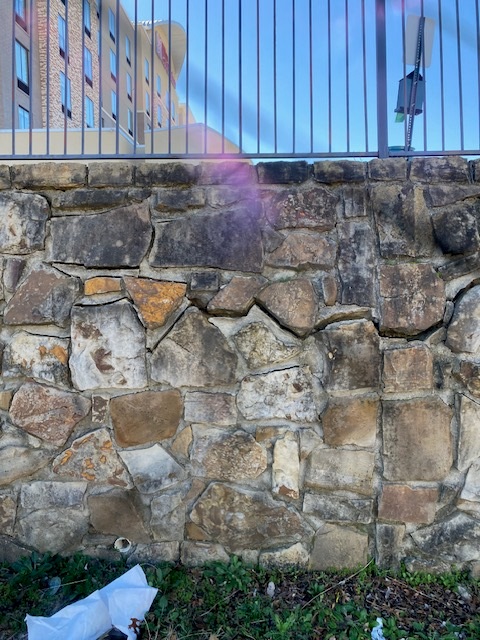 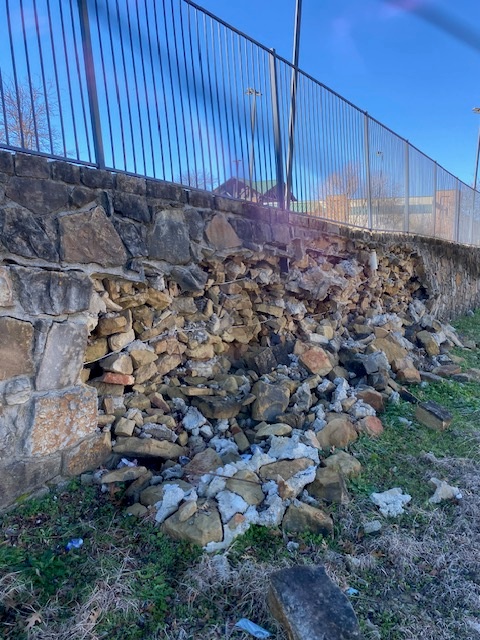 Why is this information important?
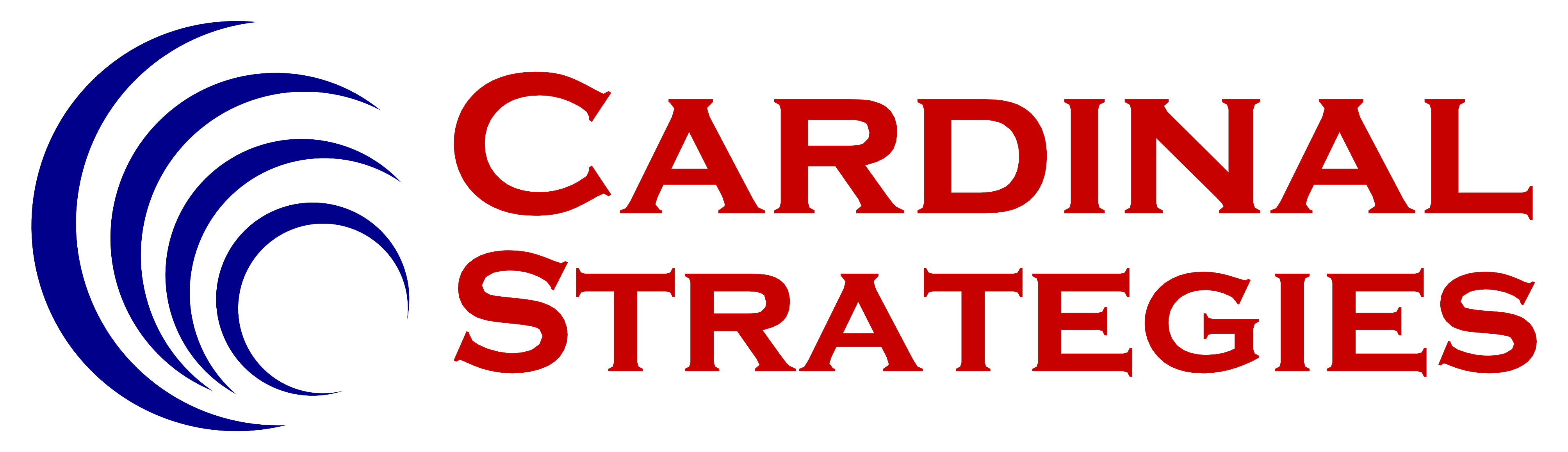 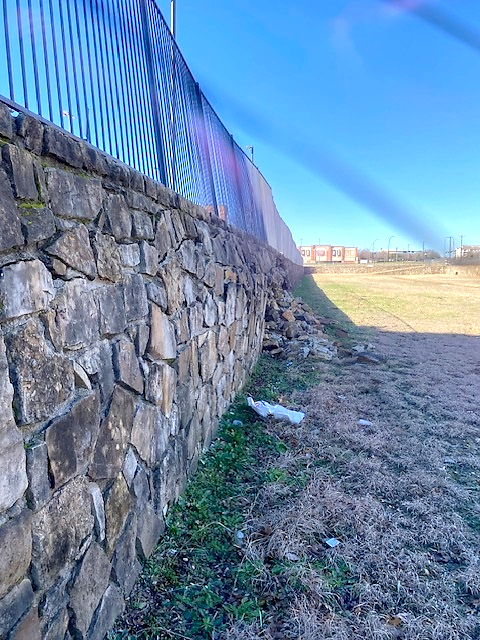 If ignored, it can result in structural failure
If caught early, drainage can be installed that prevents wall failure and engineering costs that accompany it
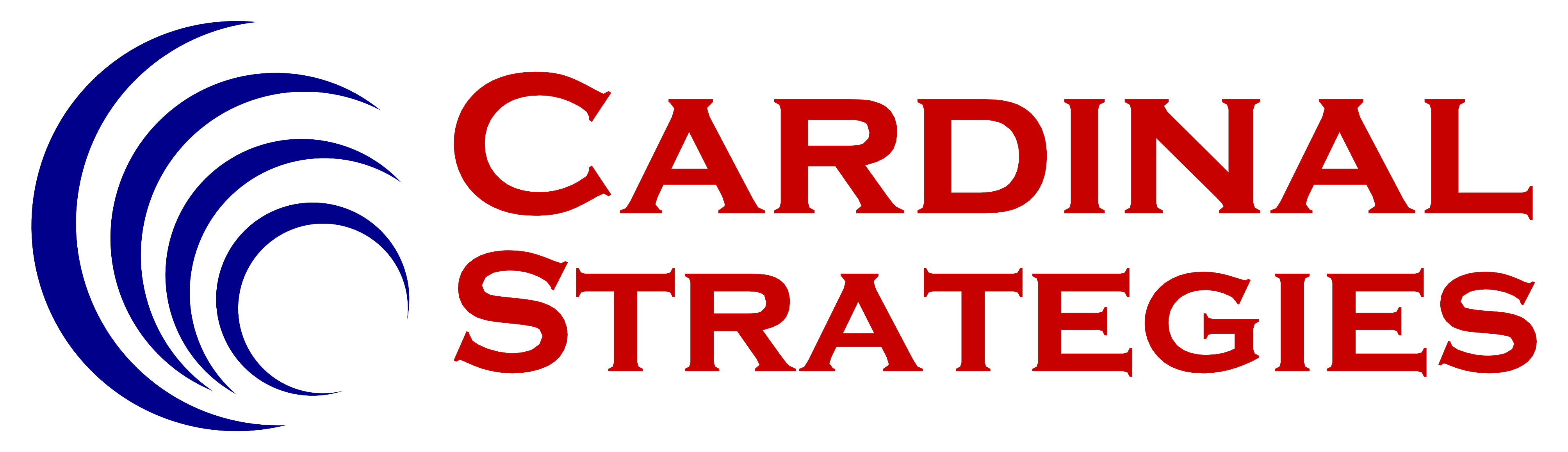 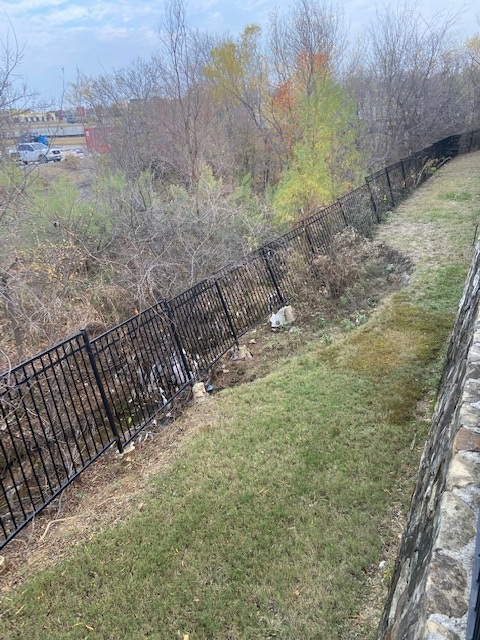 Not all retaining wall issues look like a problem with the wall. Look for bank failures below the wall as well.
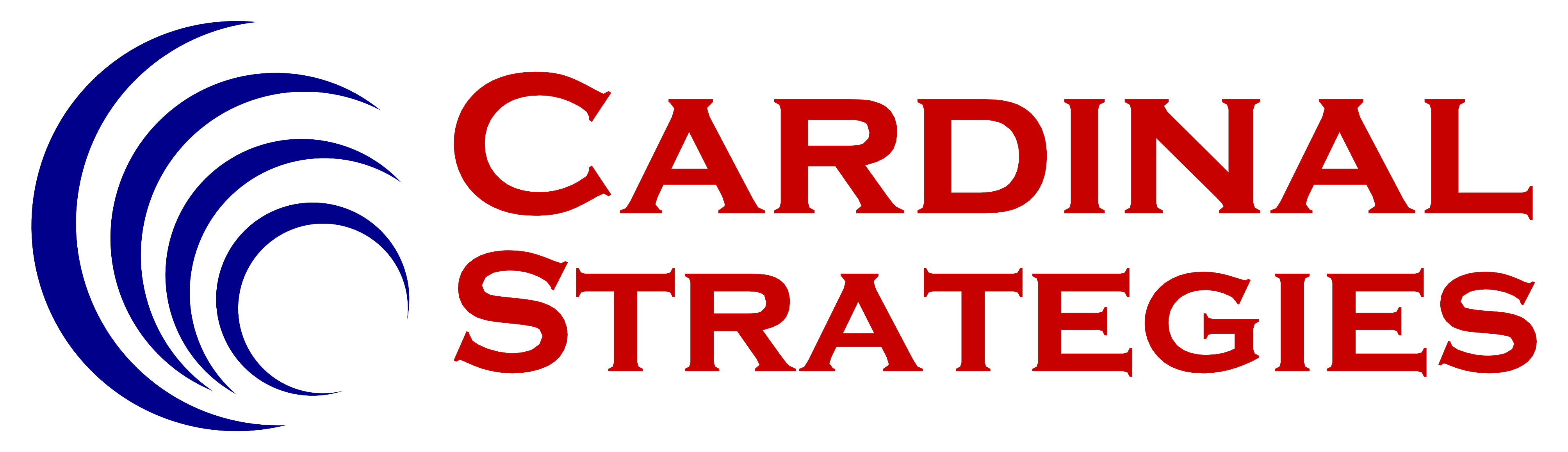 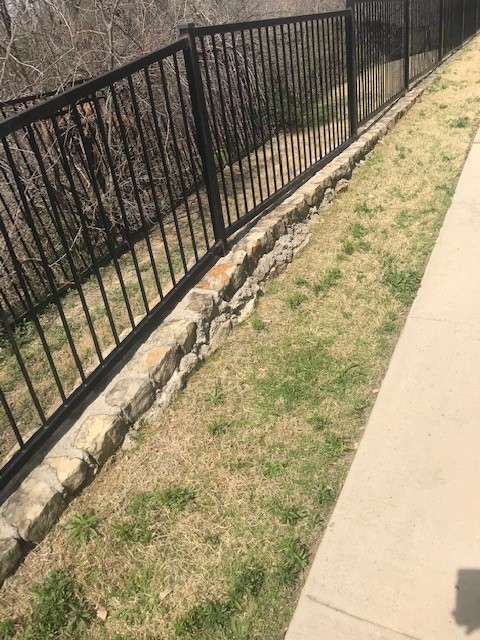 Signs at the Top of the Wall
Exposed rubble behind wall
Vegetation on top indicates no surface erosion
Lack of slope means collecting water goes behind wall
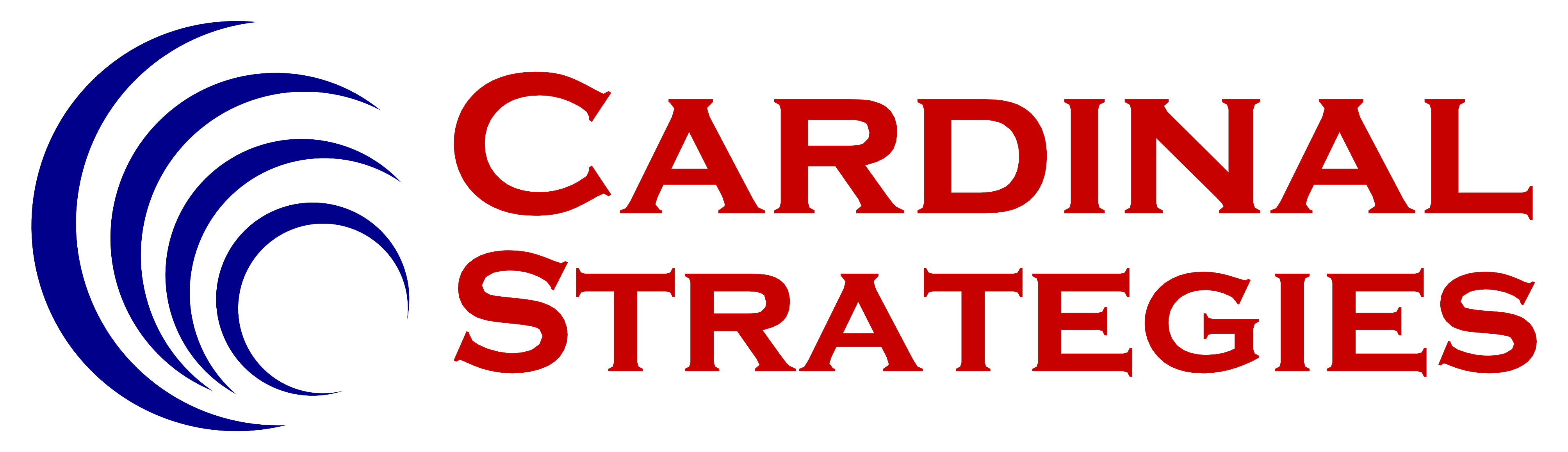 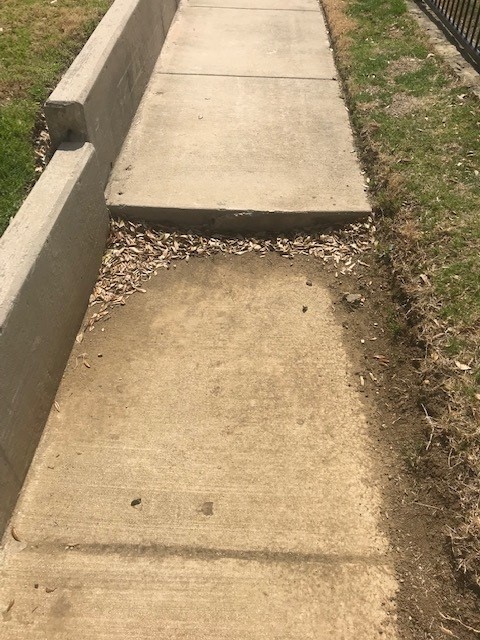 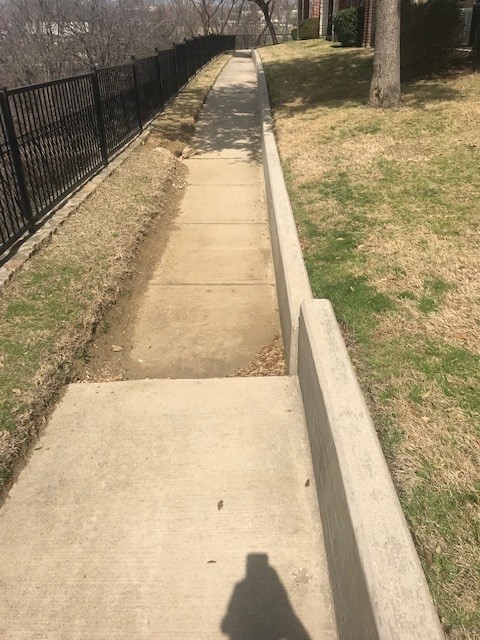 Signs at the Top of the Wall
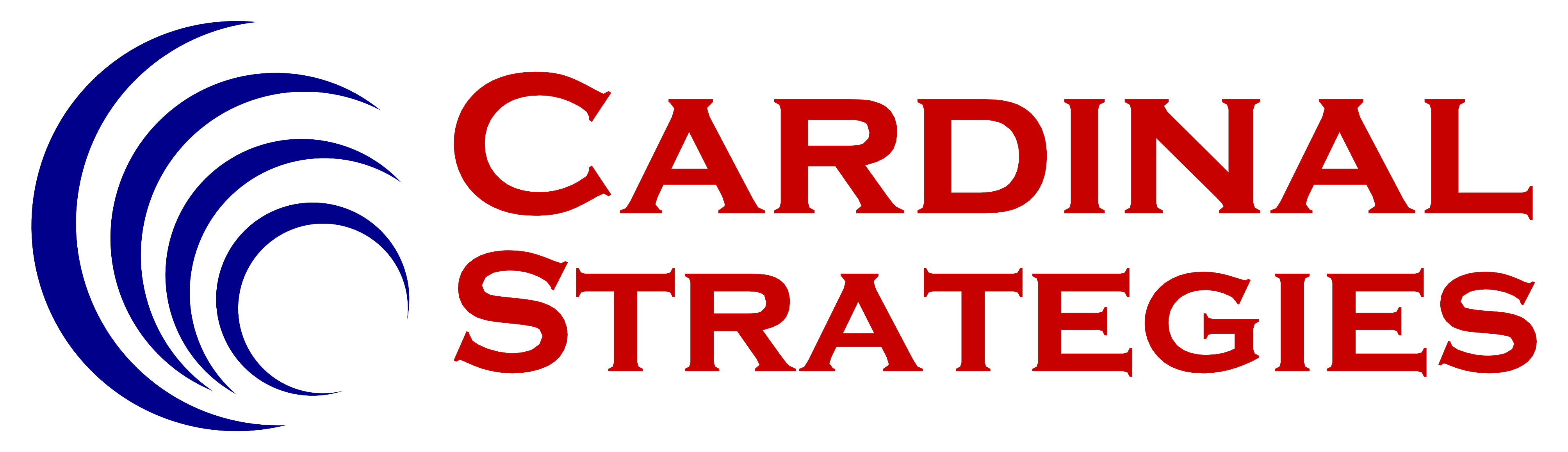 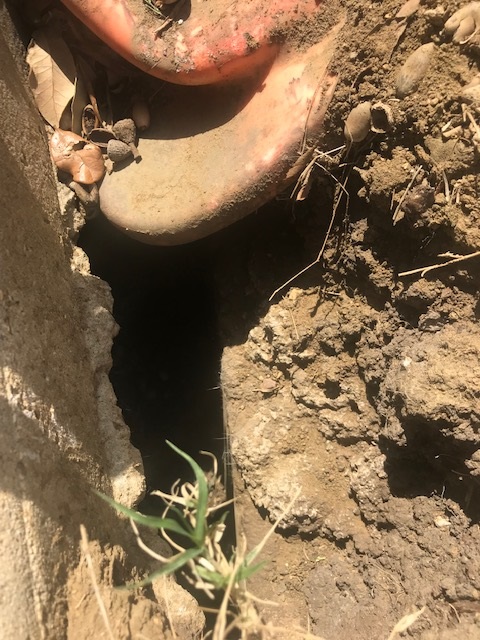 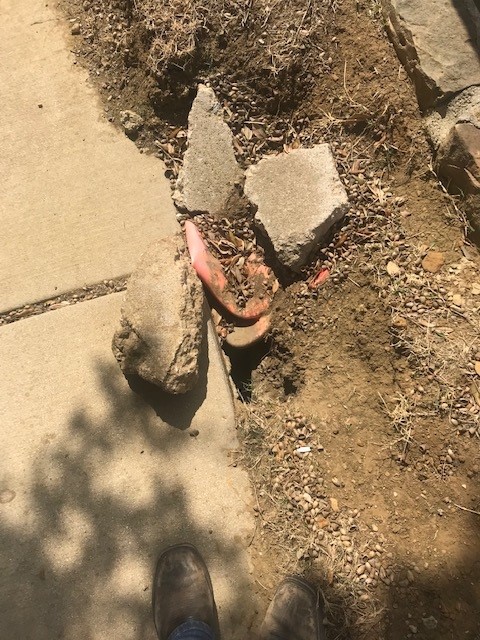 Signs at the Top of the Wall
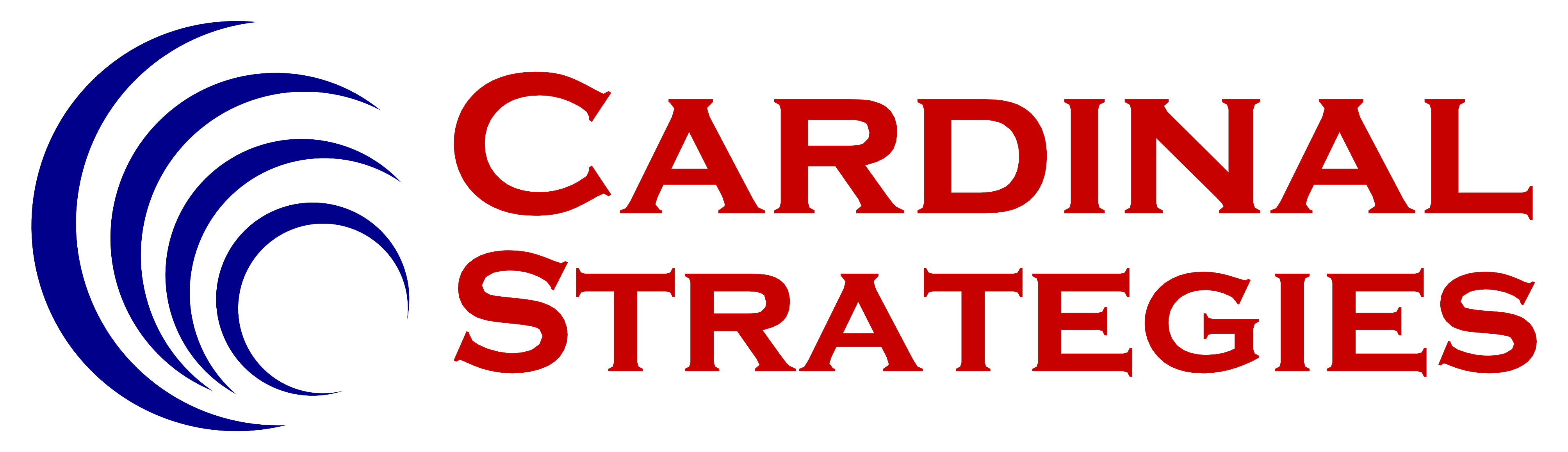 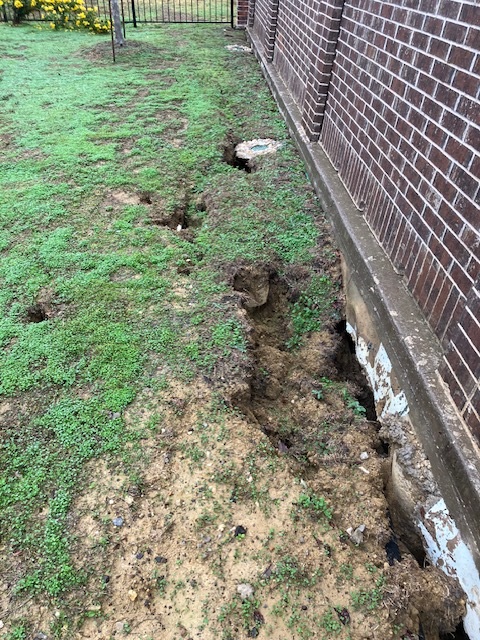 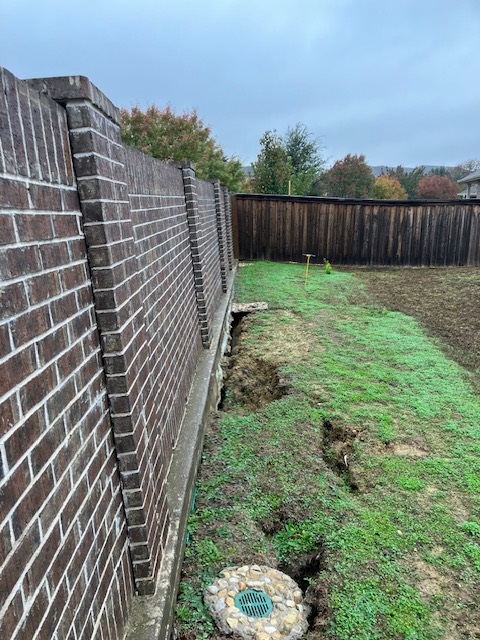 Signs at the Top of the Wall
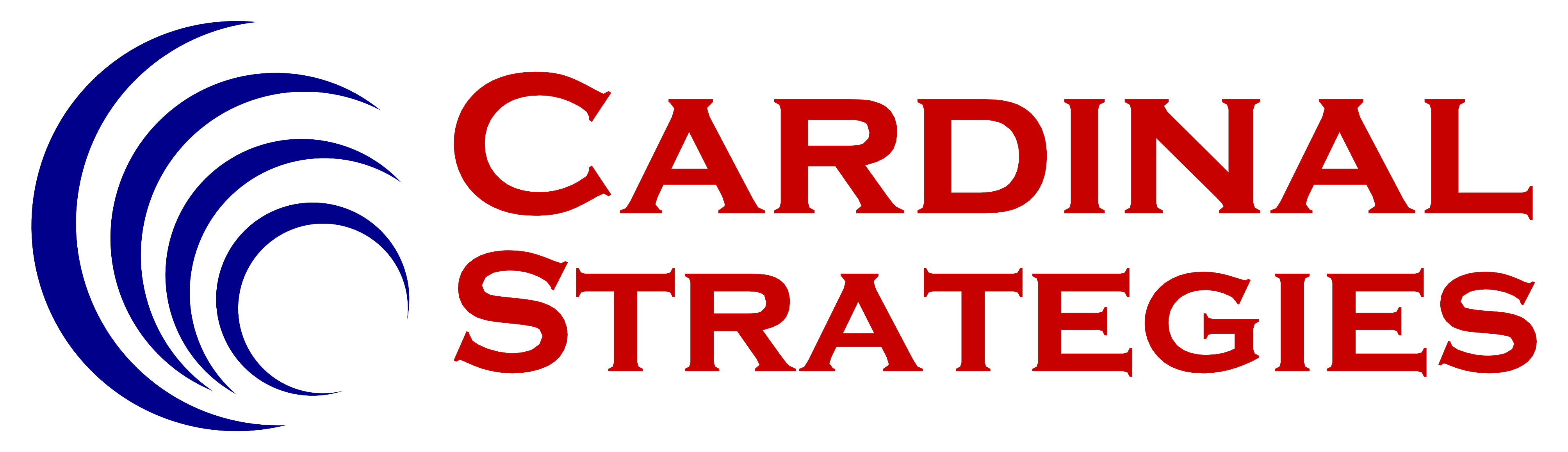 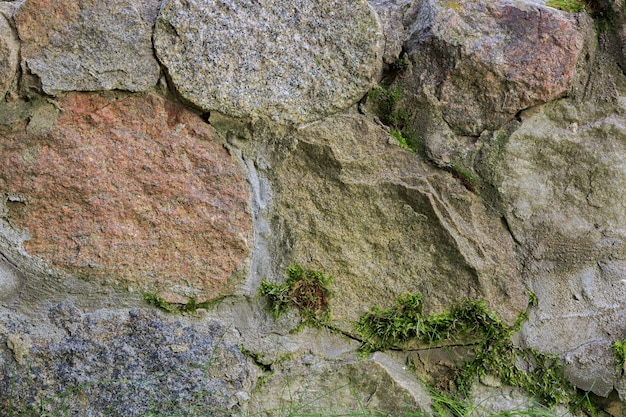 Signs at the Wall Face
Presence of Efflorescence or Moss/Vegetation
Visibly bulging or leaning wall
Cracks and separation along wall
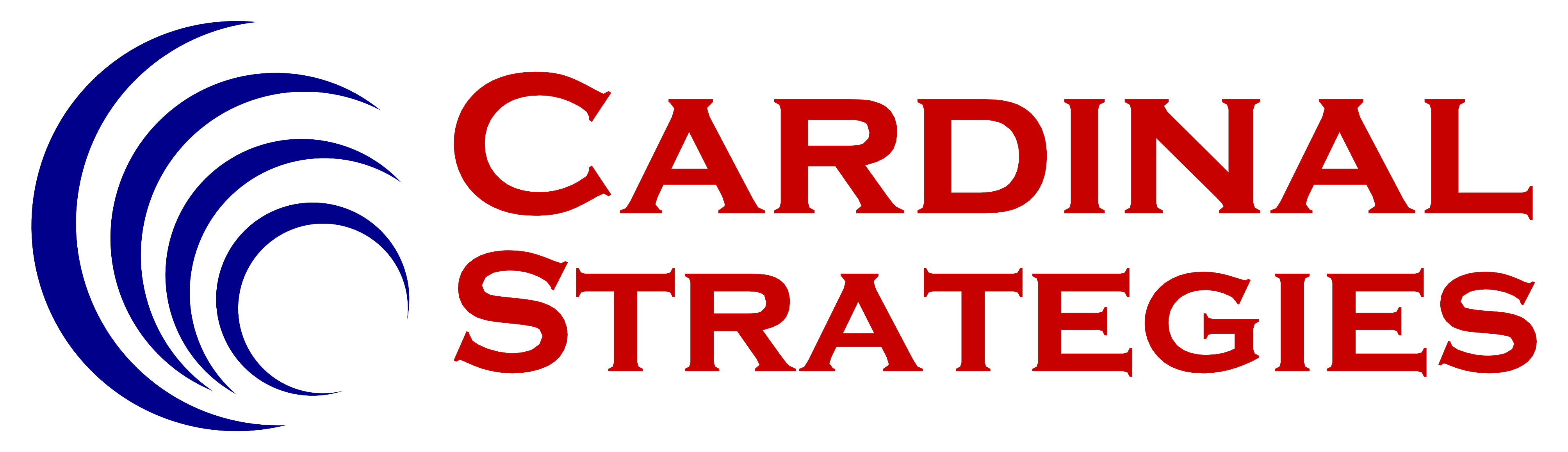 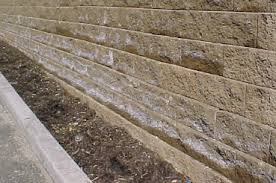 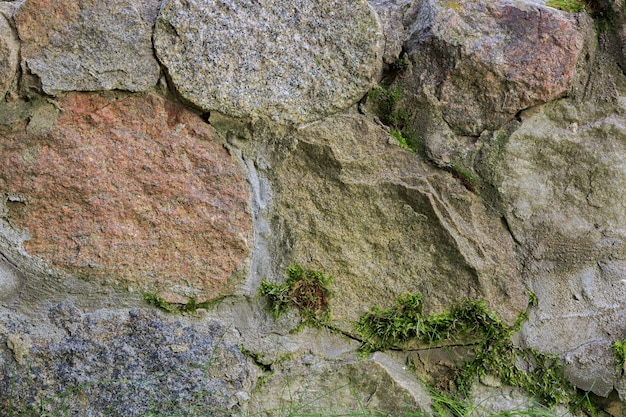 Efflorescence
Moss/Vegetation
Signs at the Wall Face
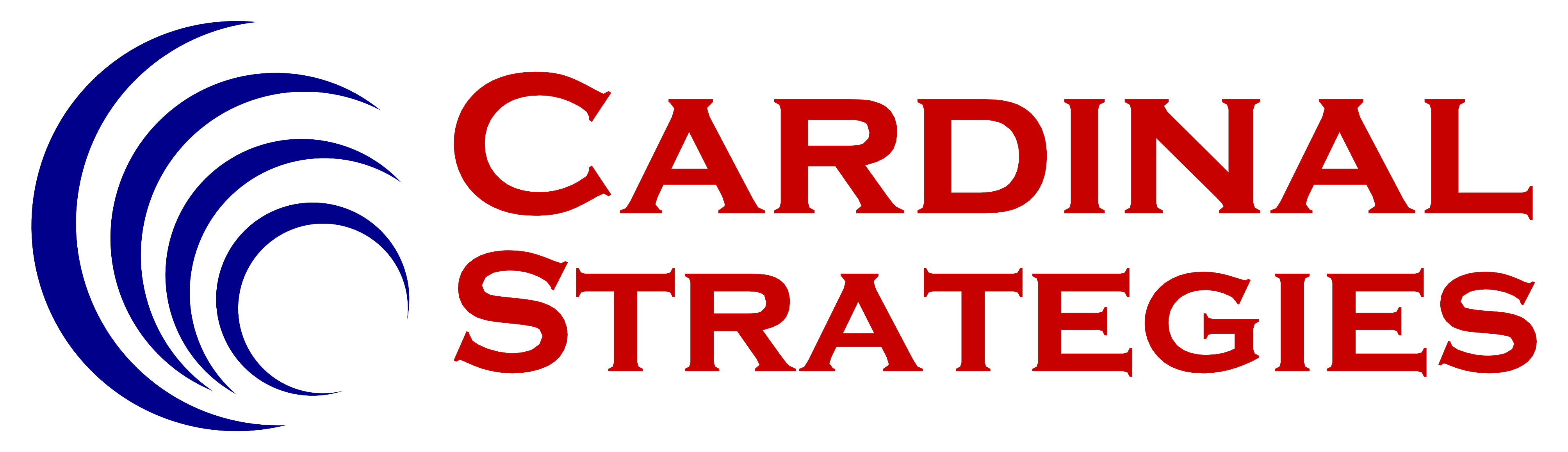 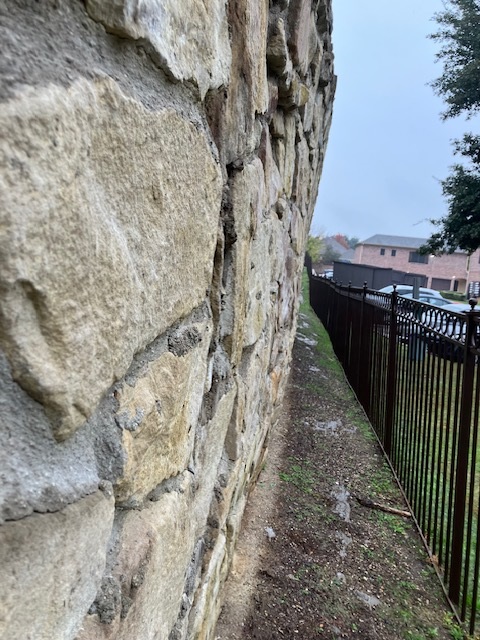 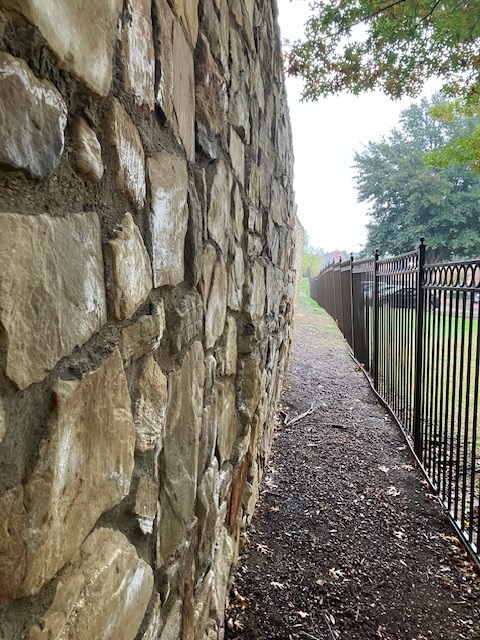 Leaning
Bulging
Signs at the Wall Face
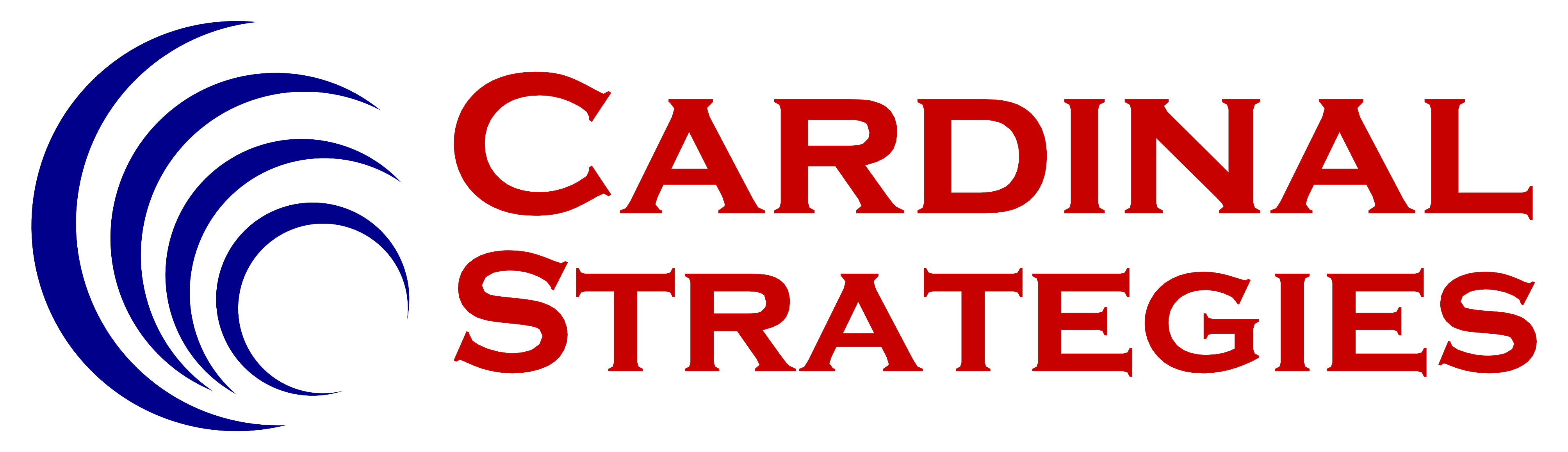 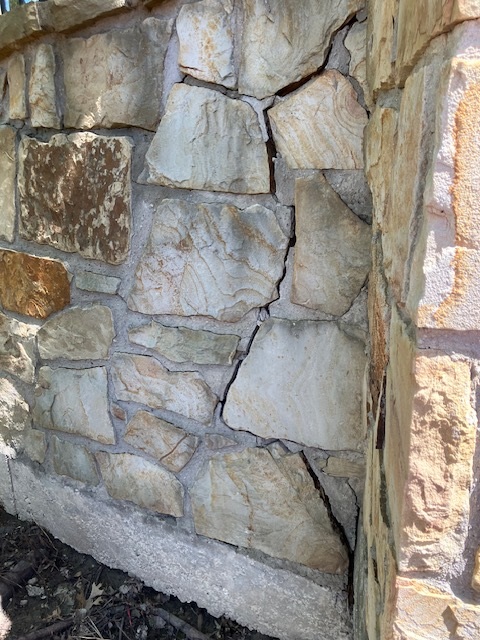 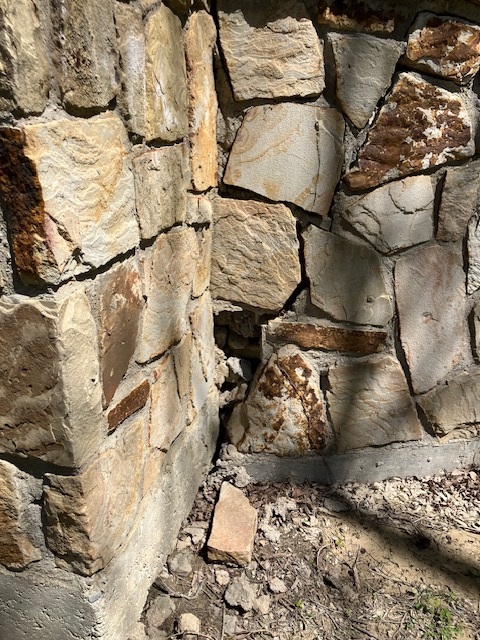 Signs at the Wall Face
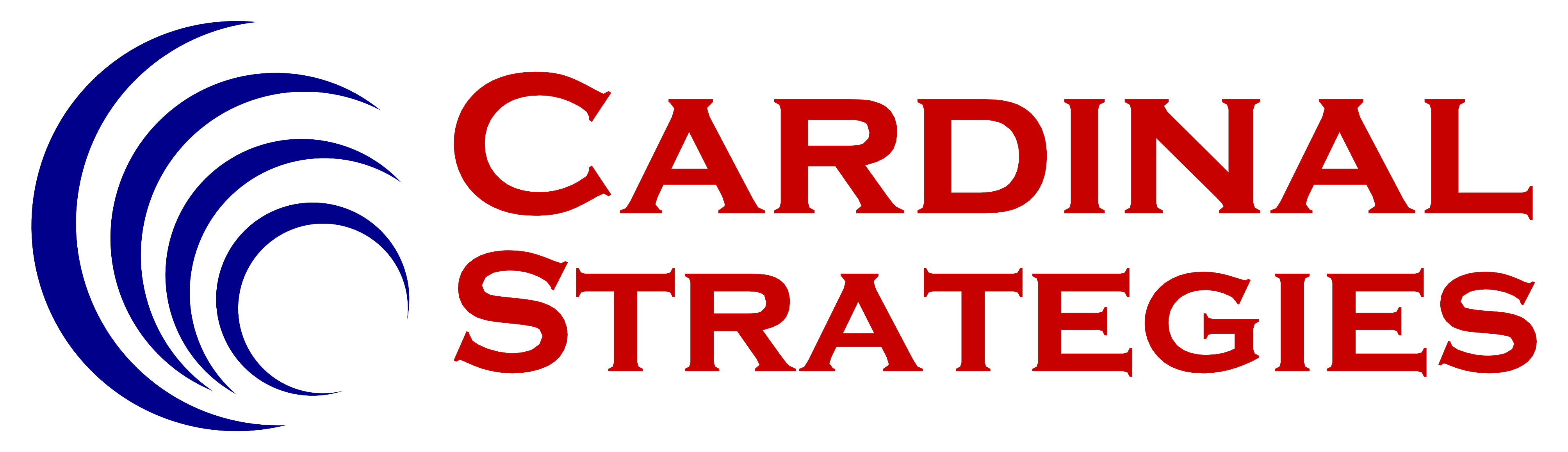 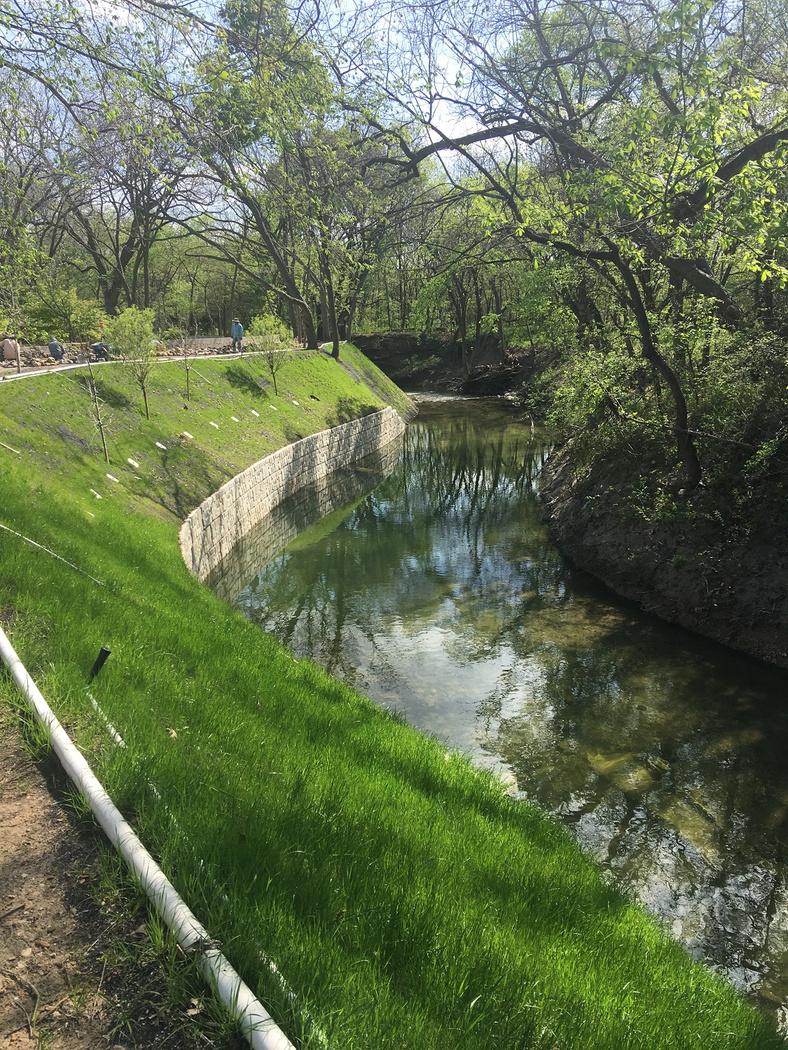 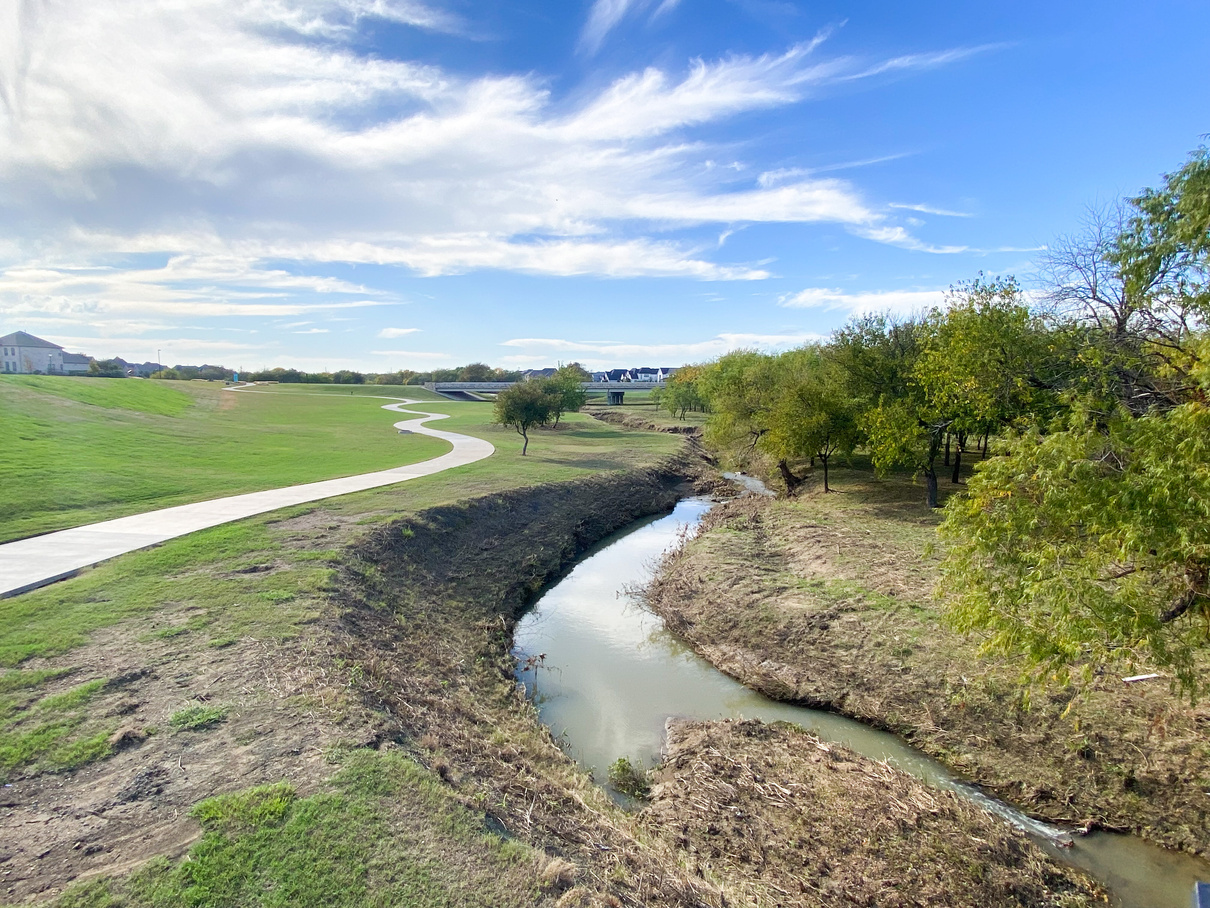 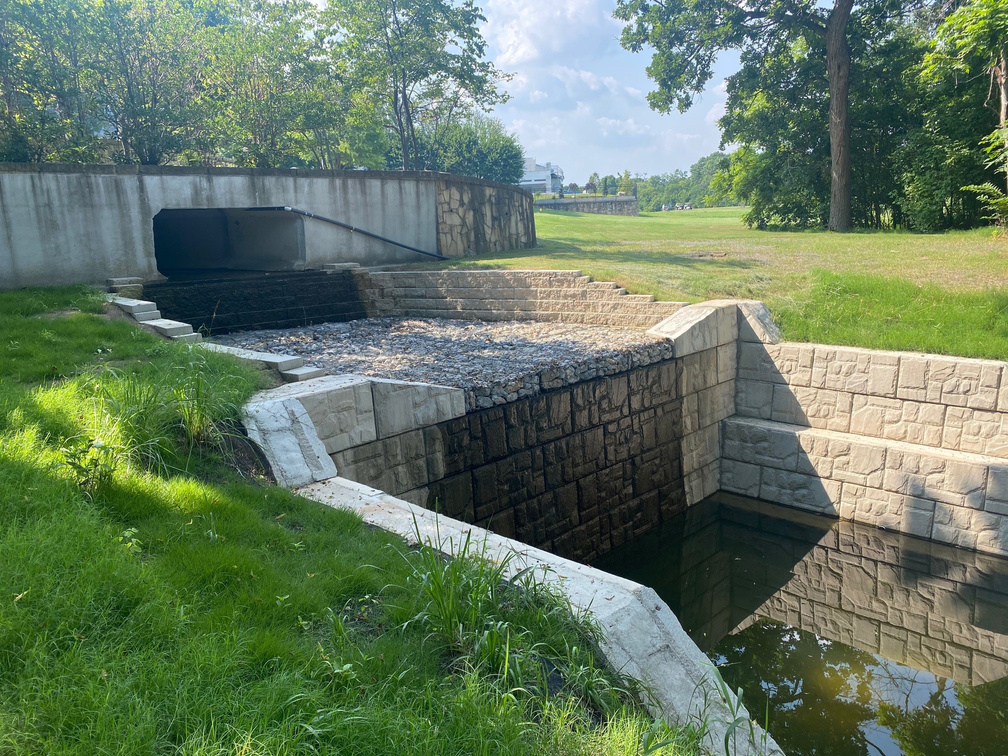 Resilient Drainage Solutions.
Unmatched Expertise.
Schedule your site visit today!
Retaining Wall Repair            
Spillway Dam Remediation 
Channel Bank Stabilization
Sinkhole Remediation
Drainage Standing Water 
Complex Erosion Repair
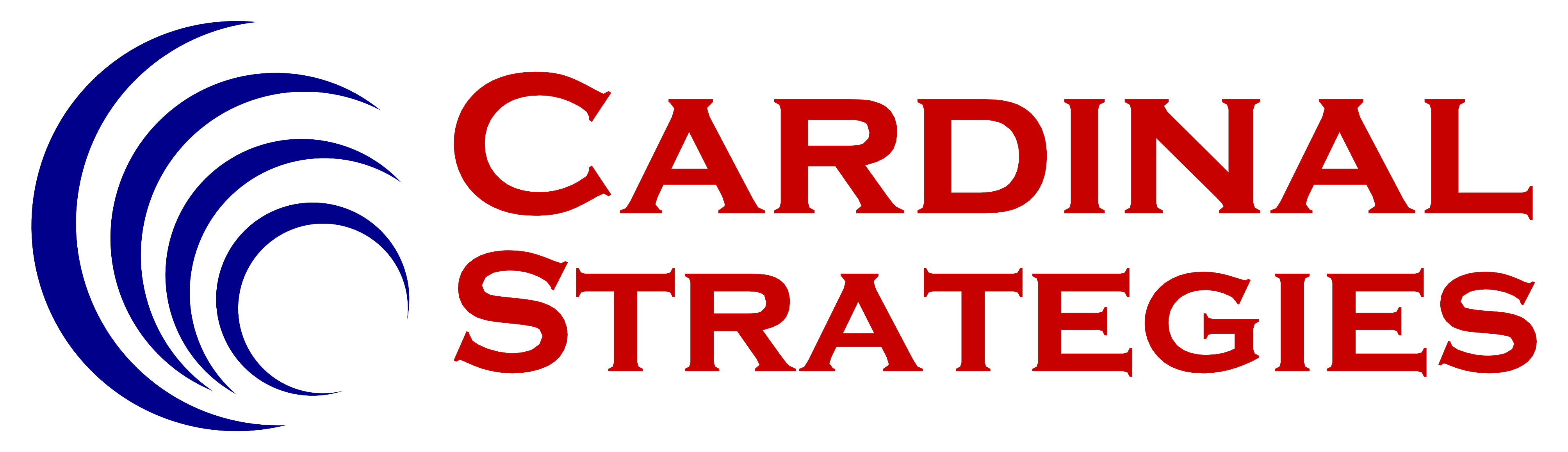 CARDINALSTRATEGIES.COM
Questions?
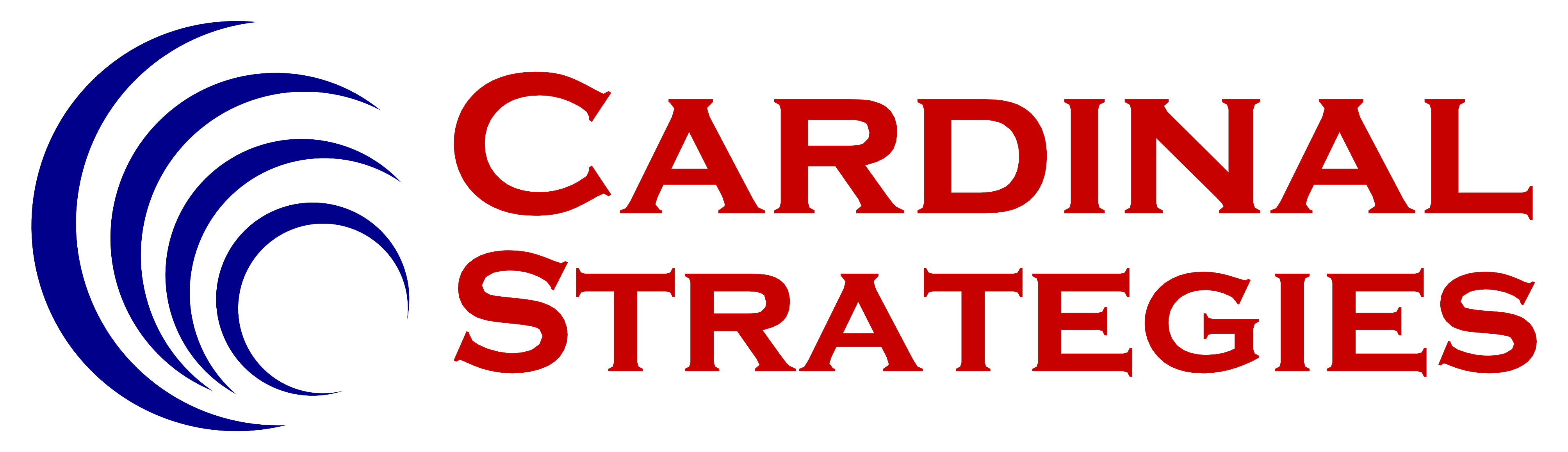